PHY 711 Classical Mechanics and Mathematical Methods
10-10:50 AM  MWF in Olin 103

Discussion on Lecture 17:  Chap. 4 (F&W)
Normal Mode Analysis
Normal modes for finite 2 and 3 dimensional systems
Normal modes for extended systems
9/28/2022
PHY 711  Fall 2022 -- Lecture 17
1
[Speaker Notes: In this lecture, we will extend our normal mode analysis to more complicated systems.]
Opportunities for Physics Research Part IVTheoretical/ComputationalBiophysics and Gravitational Physics
Featuring the groups of Fred Salsbury and Sam Cho, 
Greg Cook, Paul Anderson, and Eric Carlson
PHY 711  Fall 2022 -- Lecture 17
September 29, 2022 at 4 PM in Olin 101
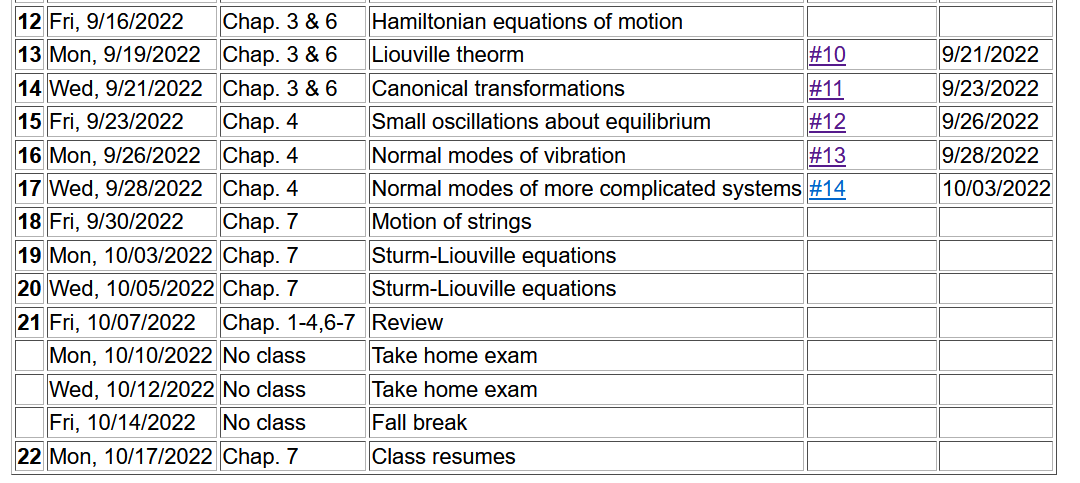 9/28/2022
PHY 711  Fall 2022 -- Lecture 17
3
[Speaker Notes: This is the last lecture for Chap. 4.    On Friday we will continue to discuss vibrations in extended one dimensional motion as covered in Chap. 7.]
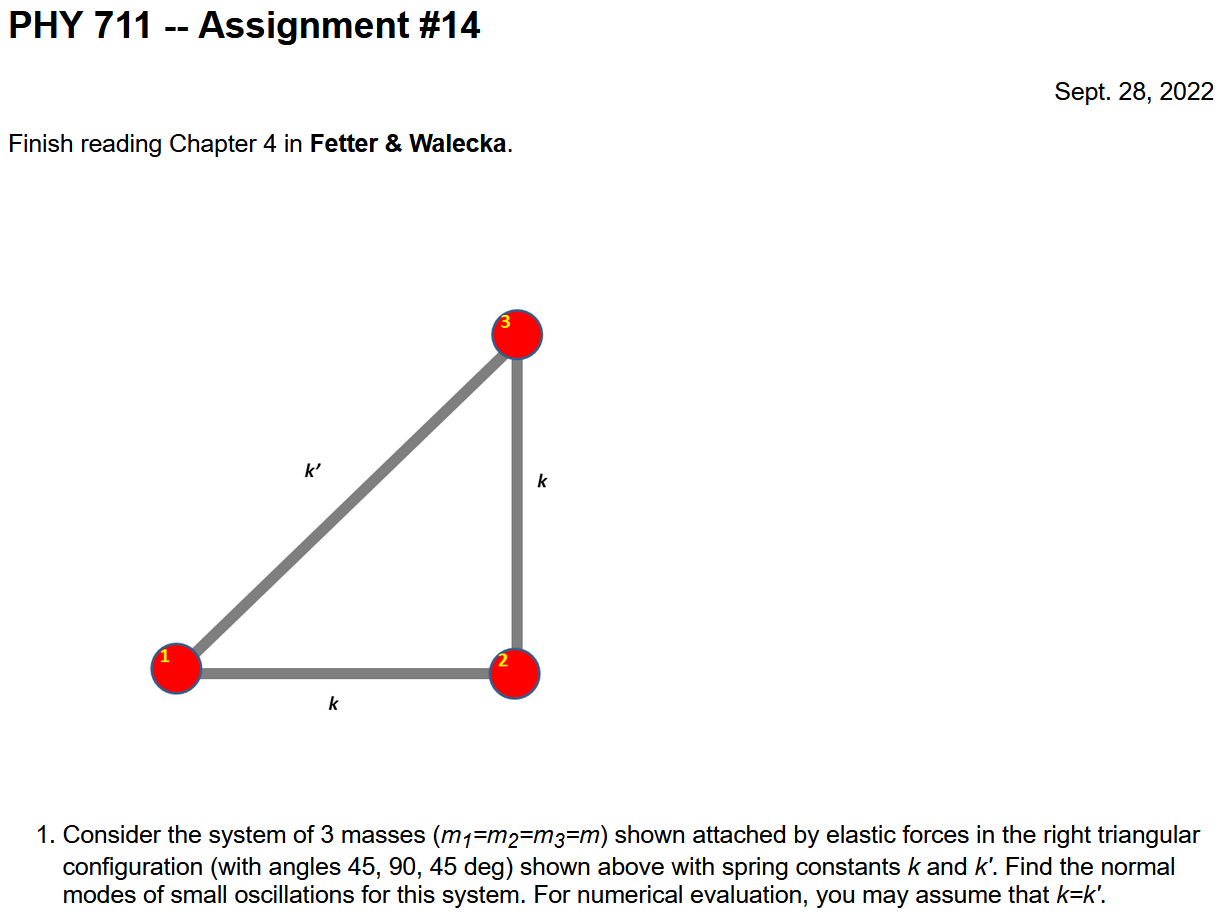 9/28/2022
PHY 711  Fall 2022 -- Lecture 17
4
[Speaker Notes: Homework due Monday.]
Recap from previous lecture --
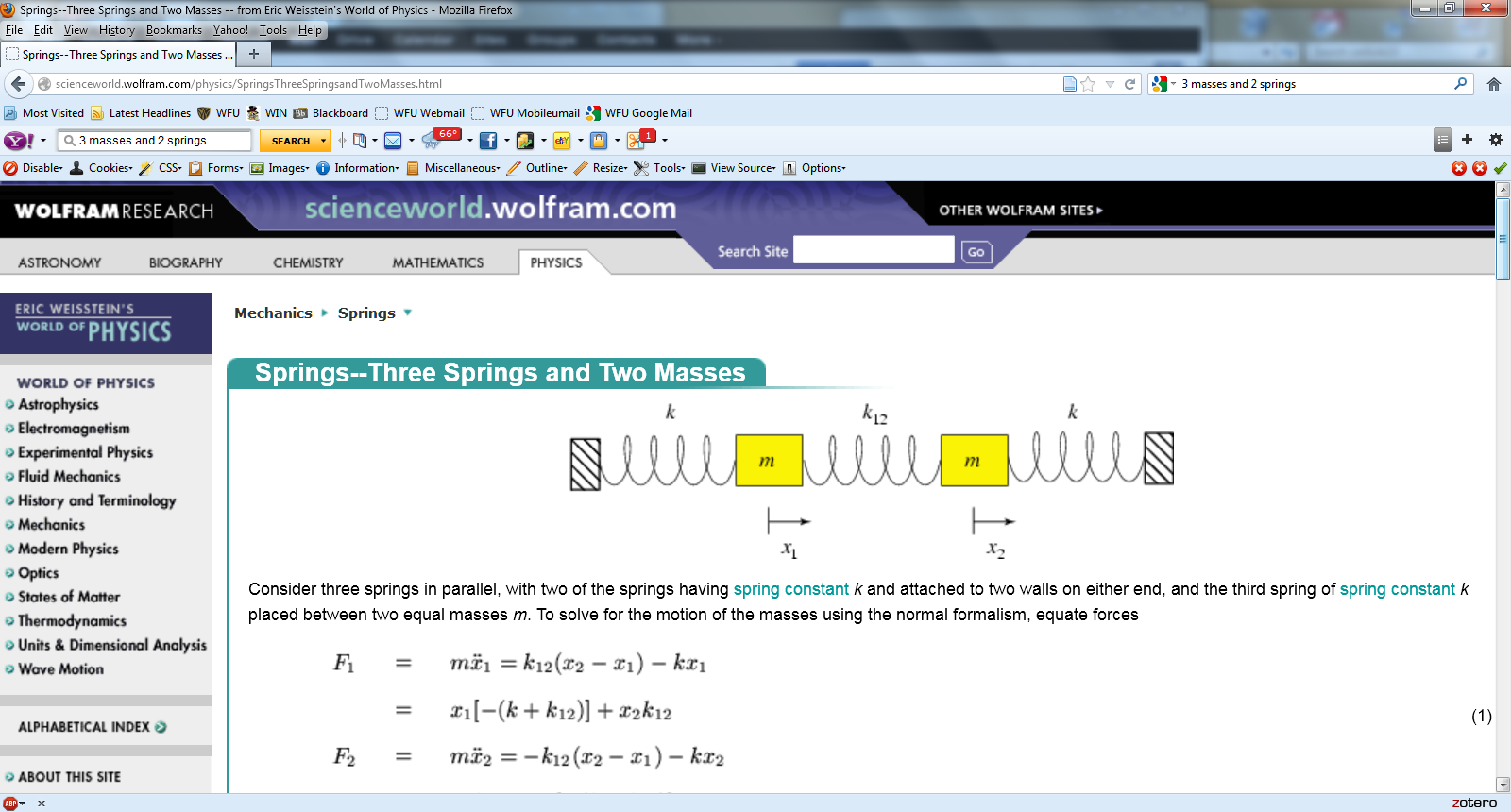 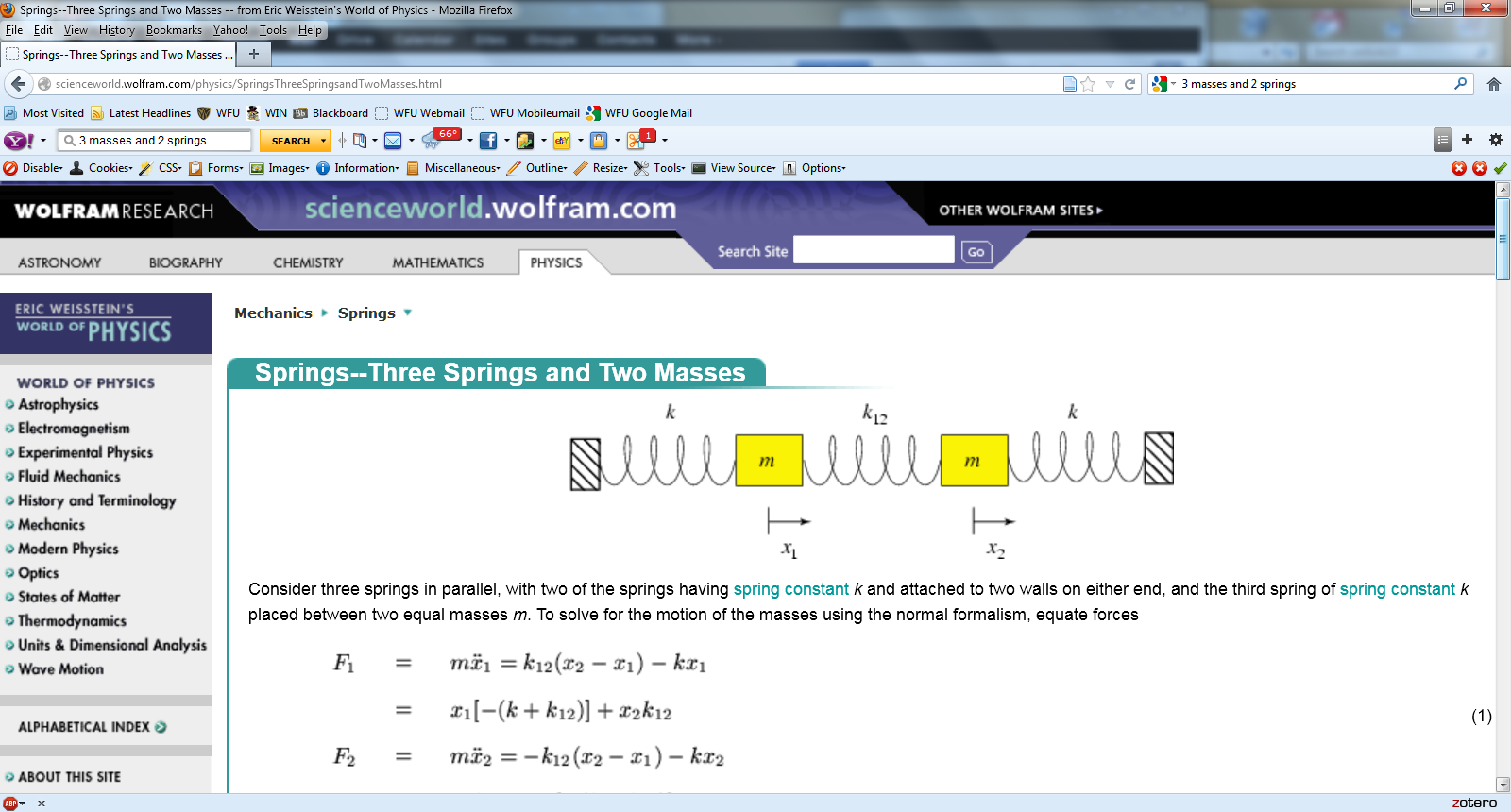 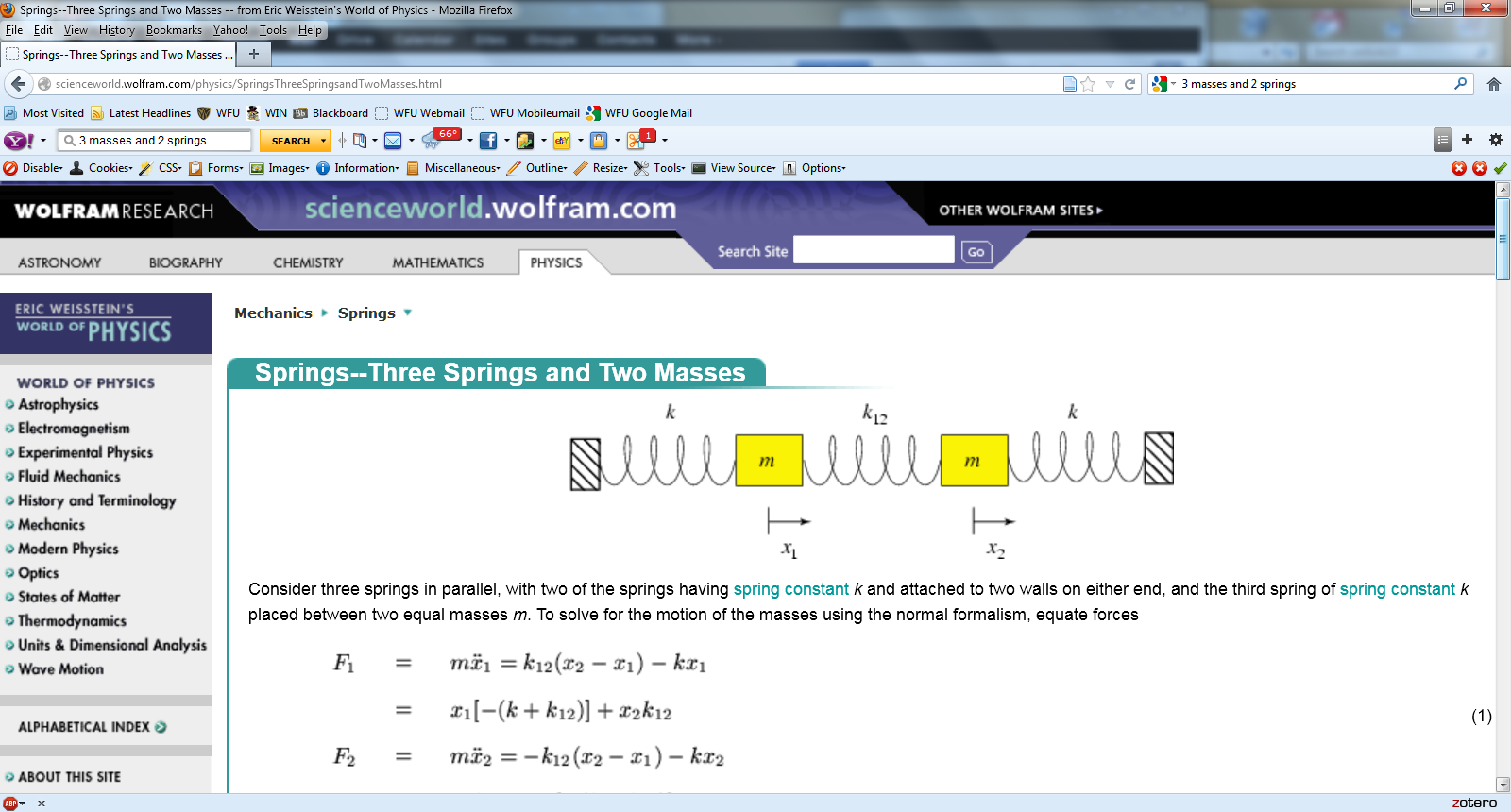 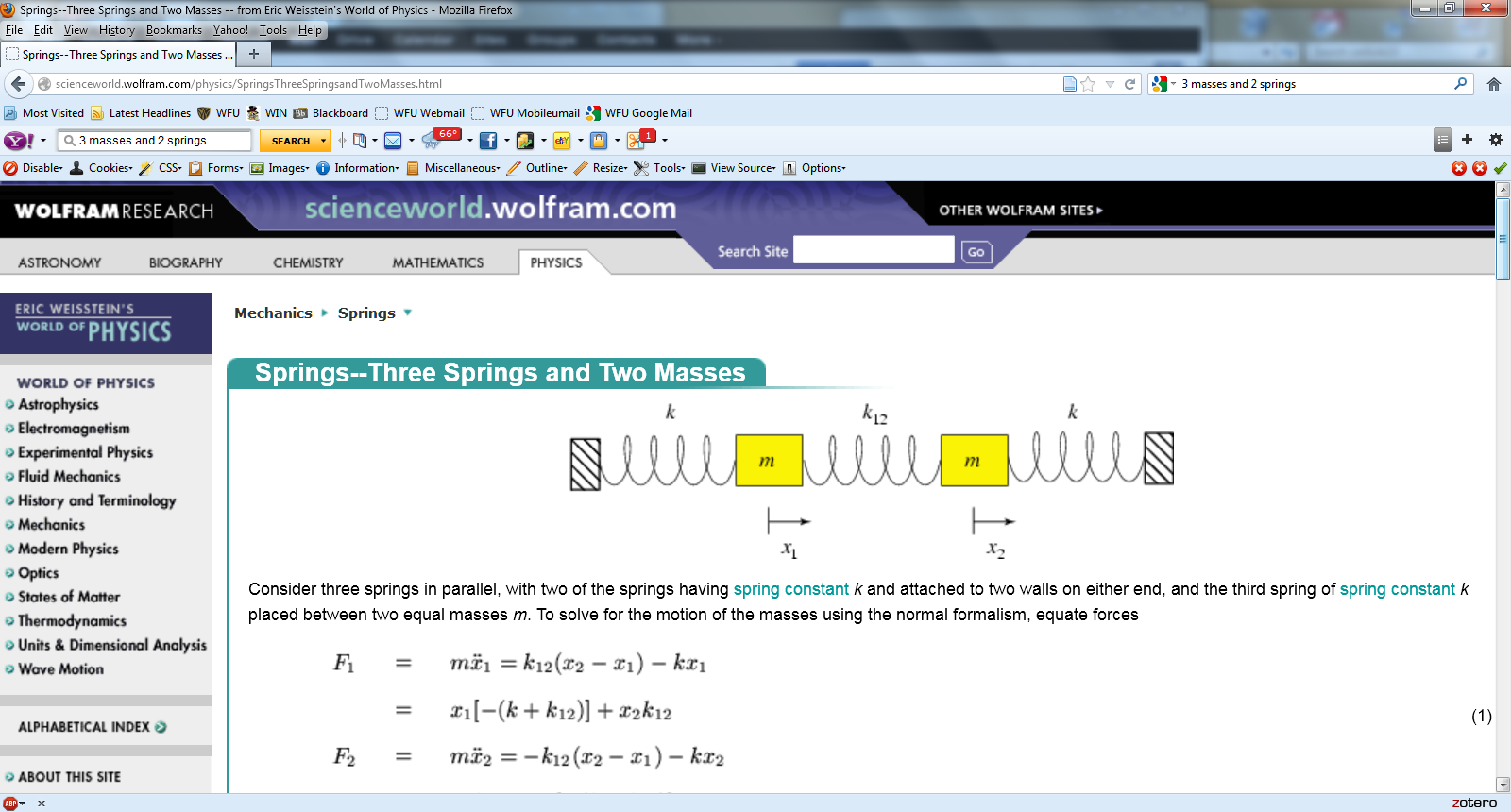 Consider an infinite  system of masses and springs now with two kinds of masses:
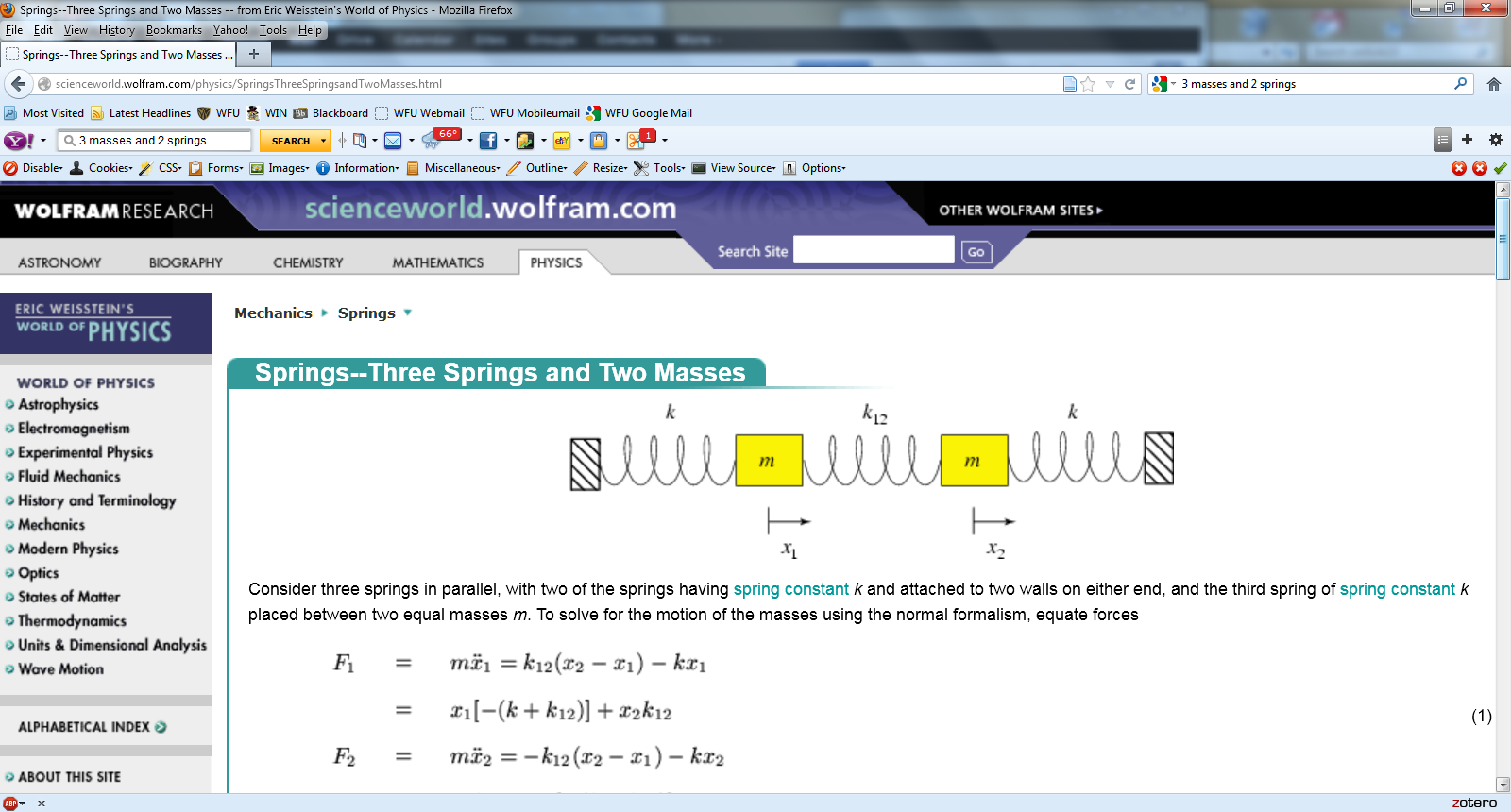 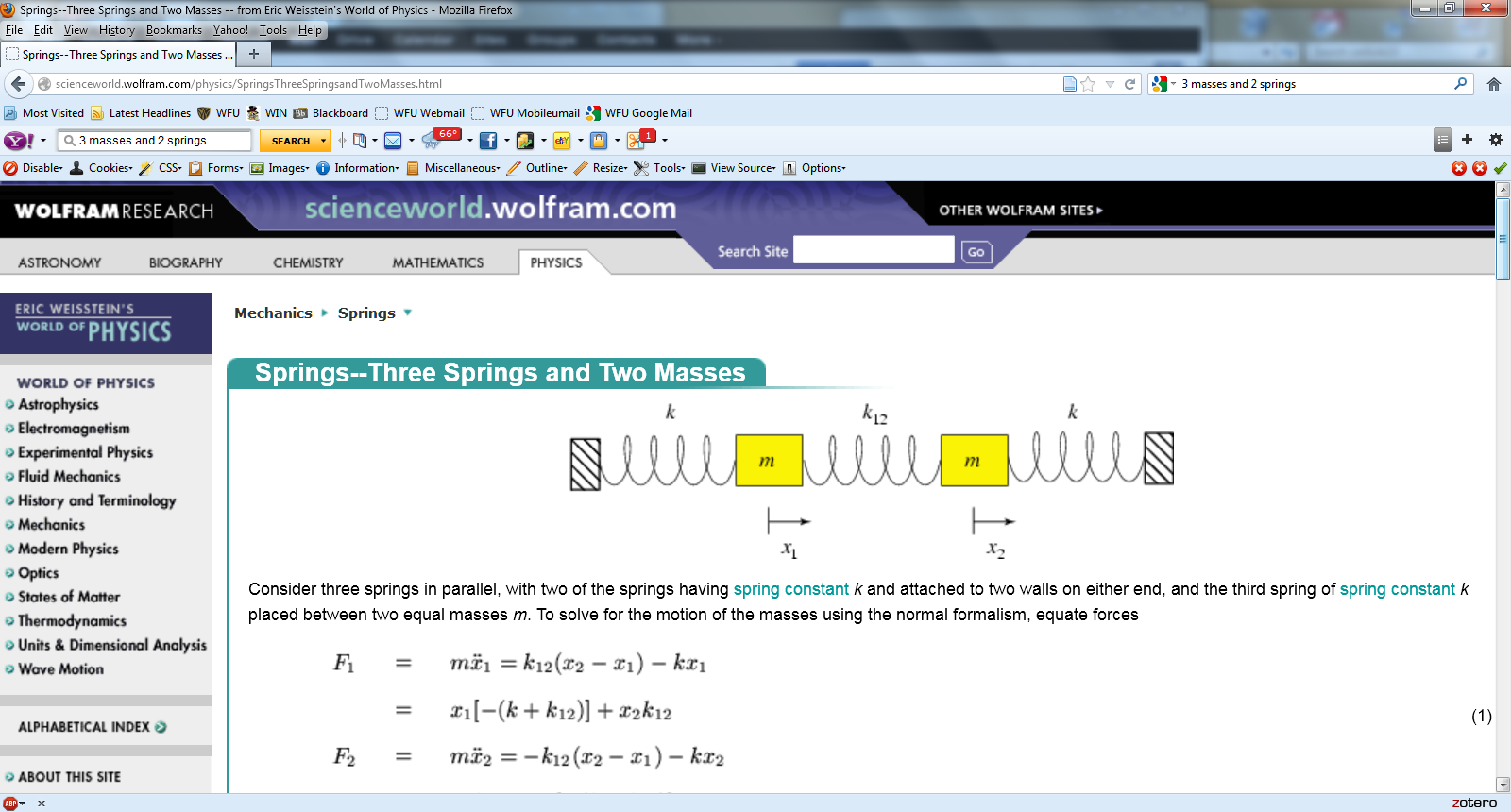 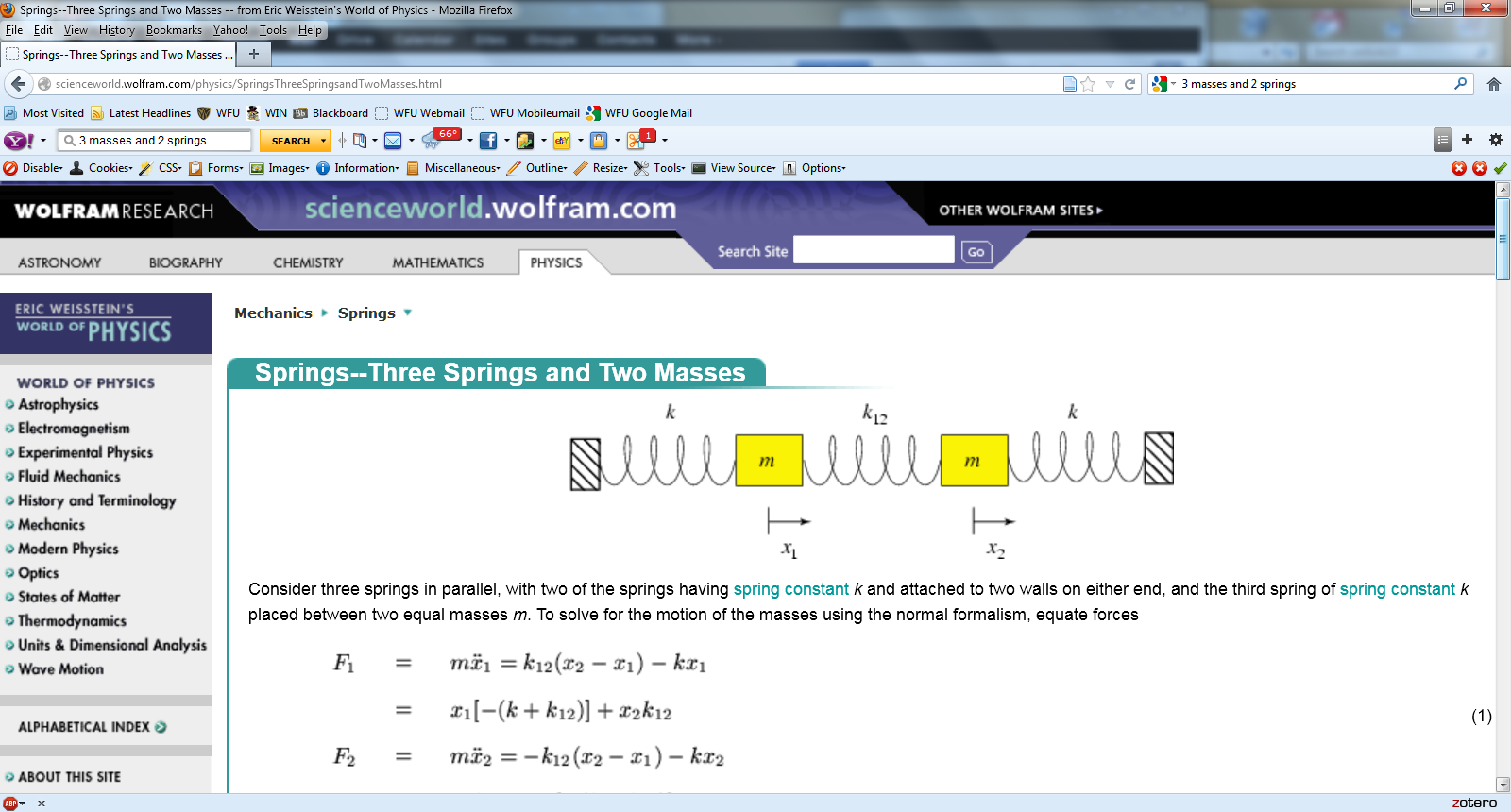 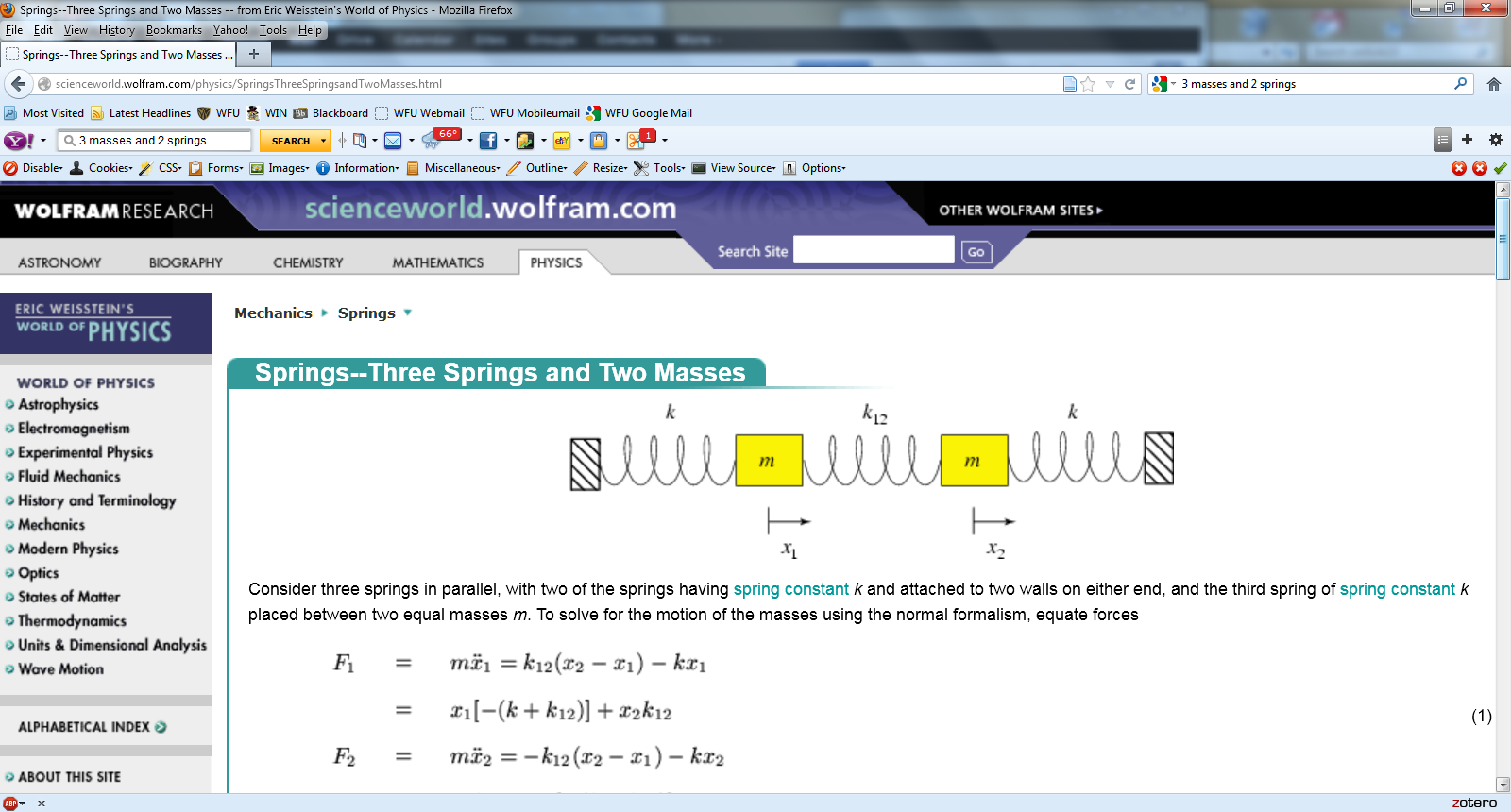 m
m
M
M
m
m
9/28/2022
PHY 711  Fall 2022 -- Lecture 17
5
[Speaker Notes: Now consider a slight modification of the previous example where masses are alternately m and M with labels x and y.]
Note that 2qa is an unknown parameter.
Does this form seem reasonable?
9/28/2022
PHY 711  Fall 2022 -- Lecture 17
6
[Speaker Notes: In this case, we can analyze the system by considering different amplitudes for the m and M masses.    The resulting coupled equations can be written in matrix form.]
Comment on notation --
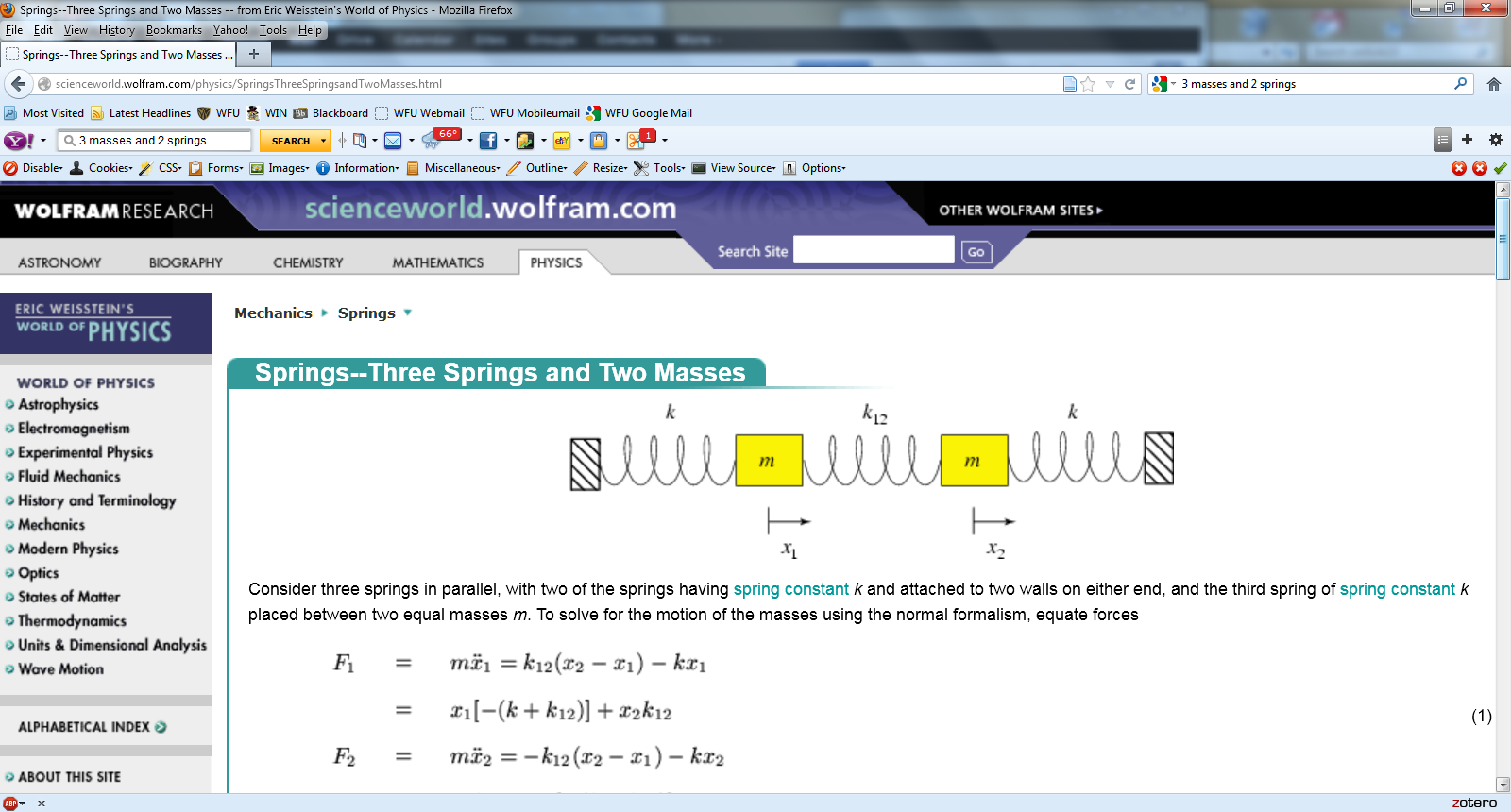 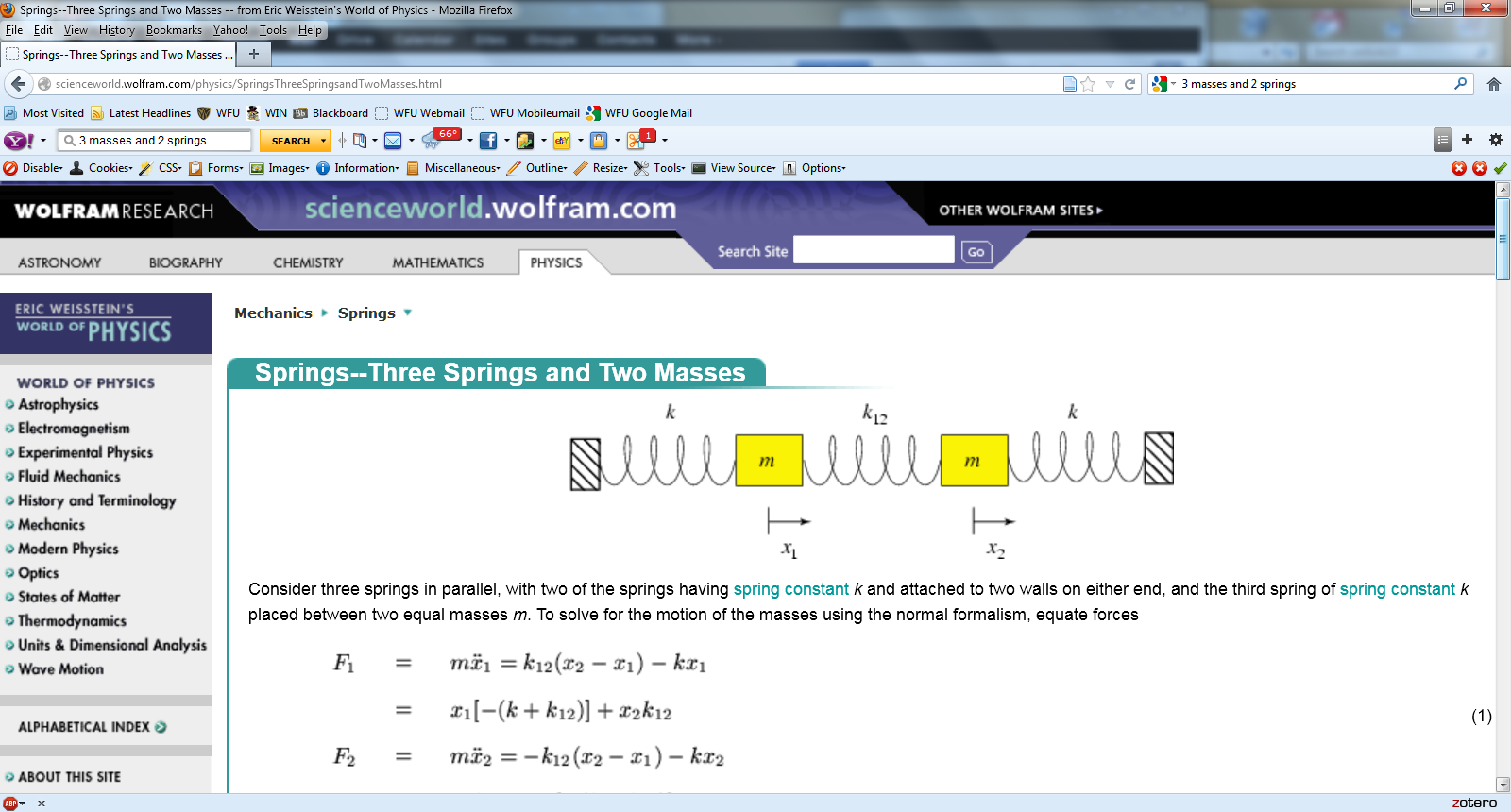 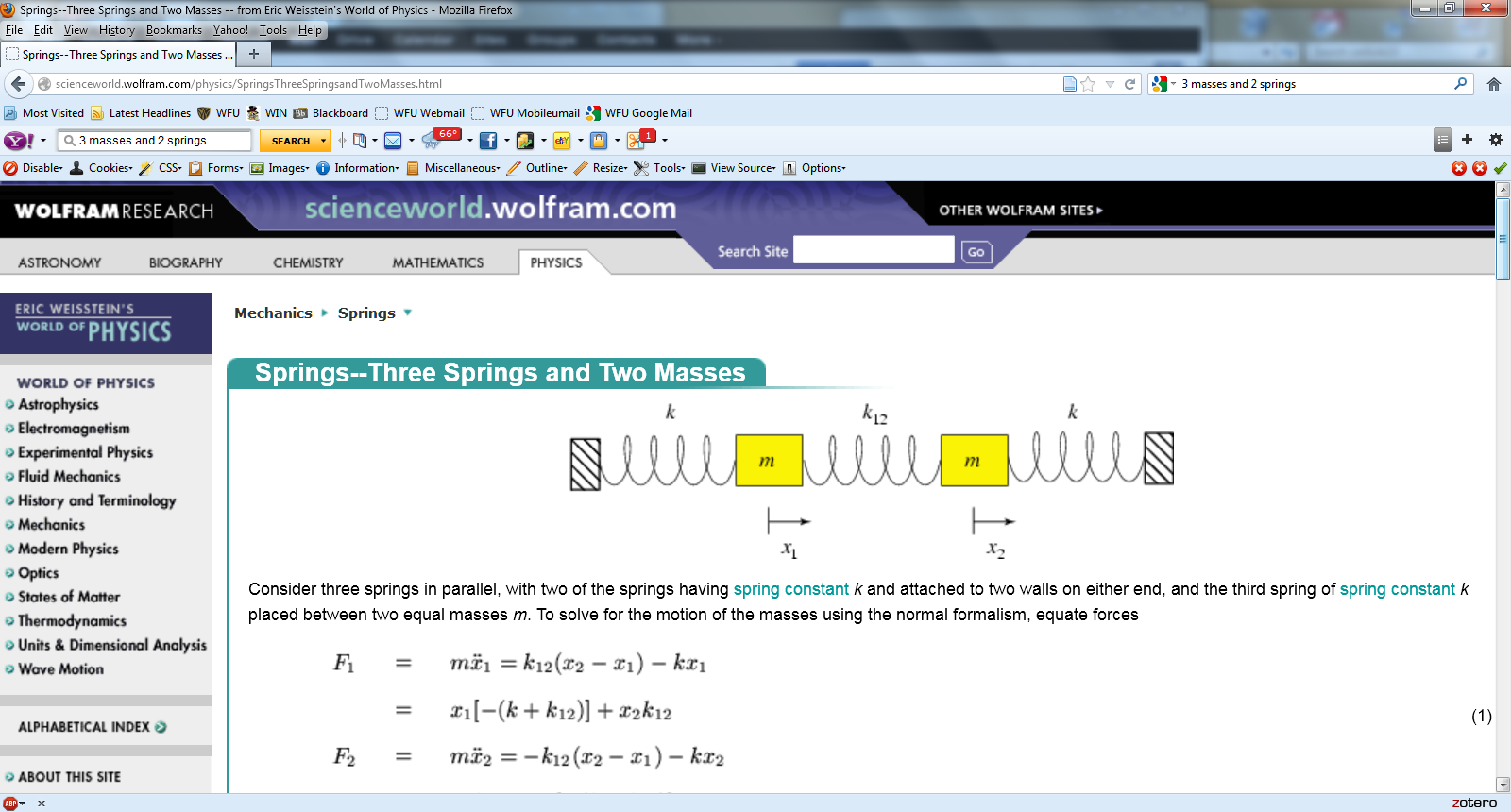 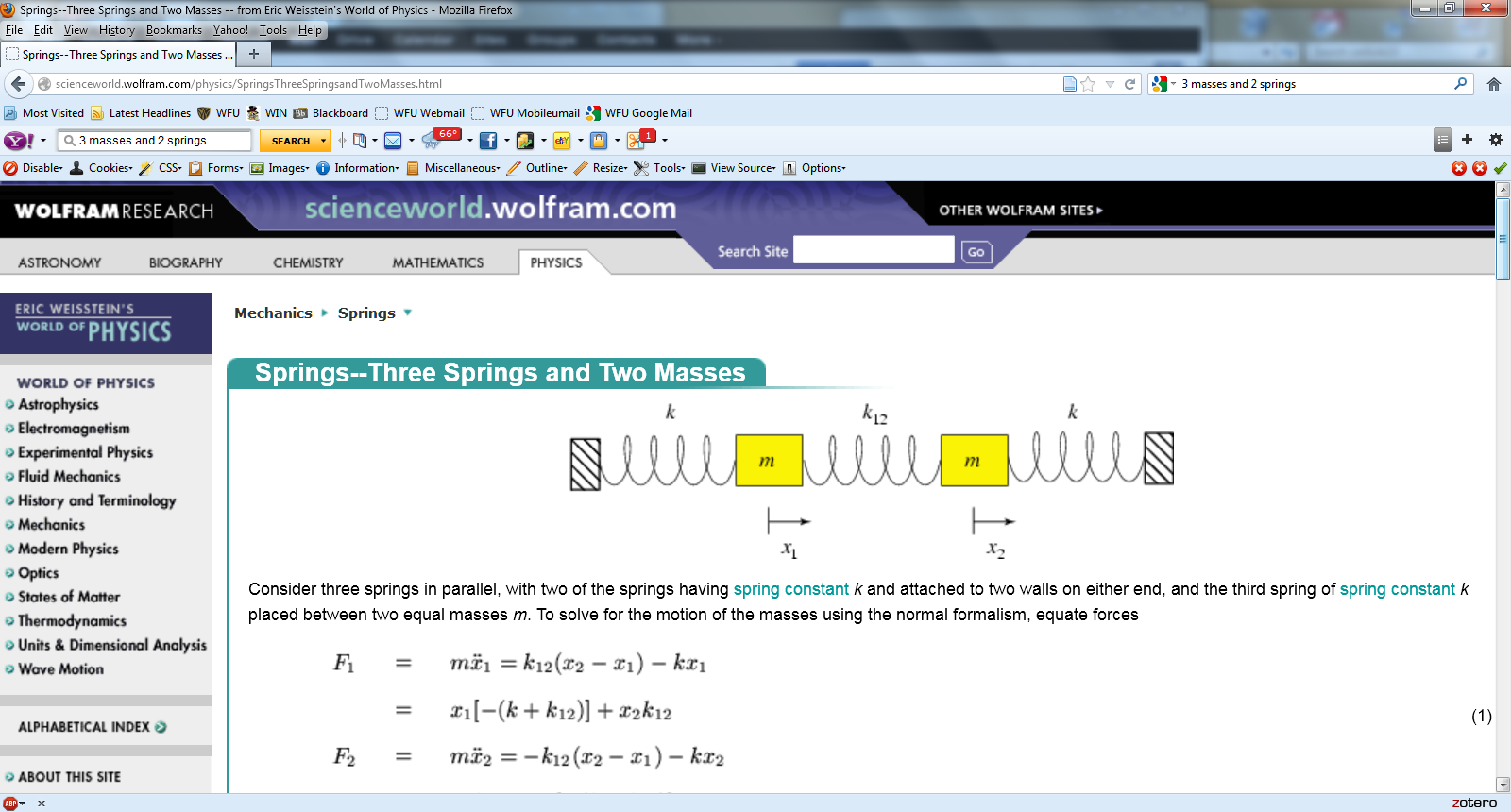 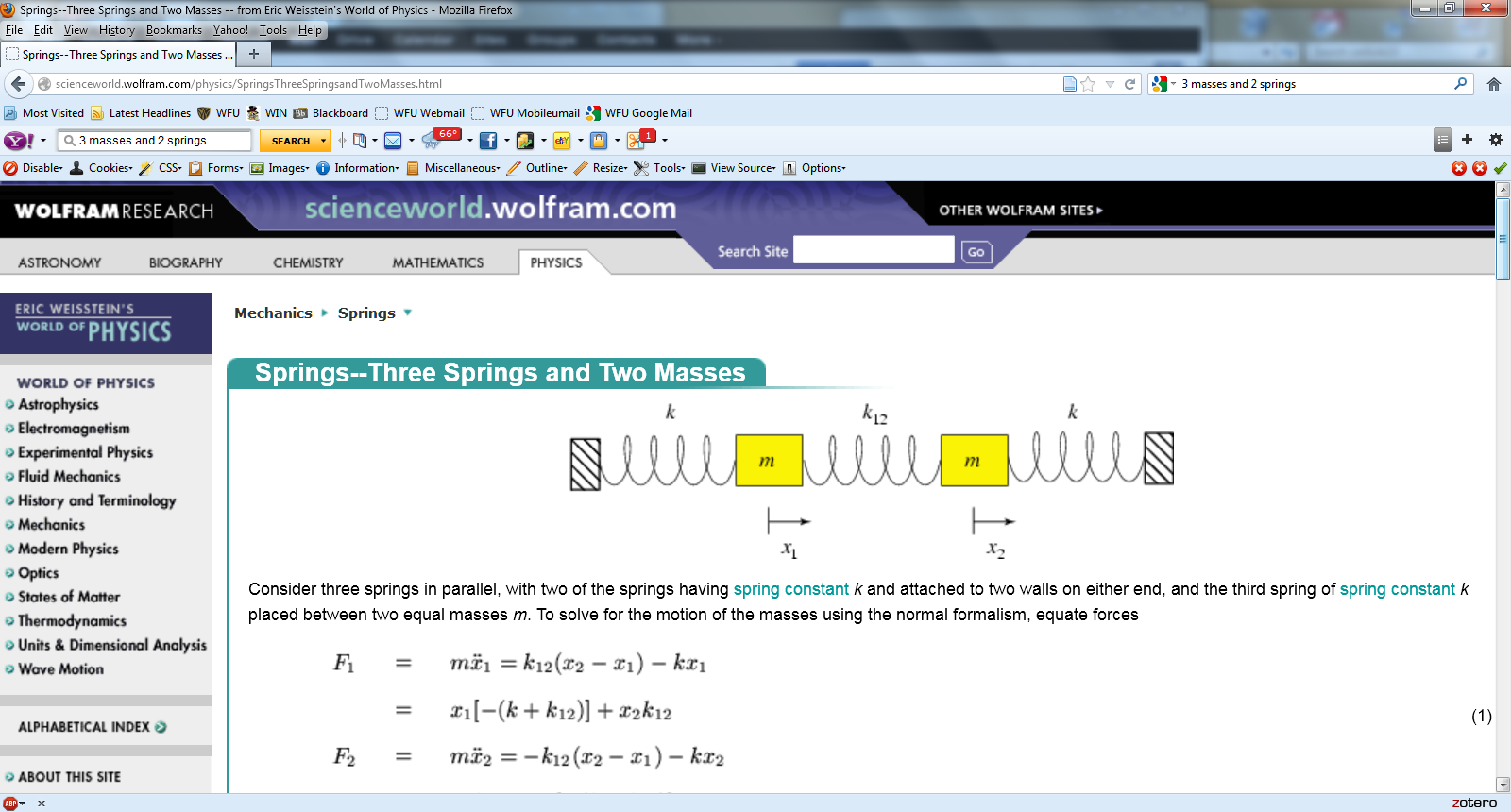 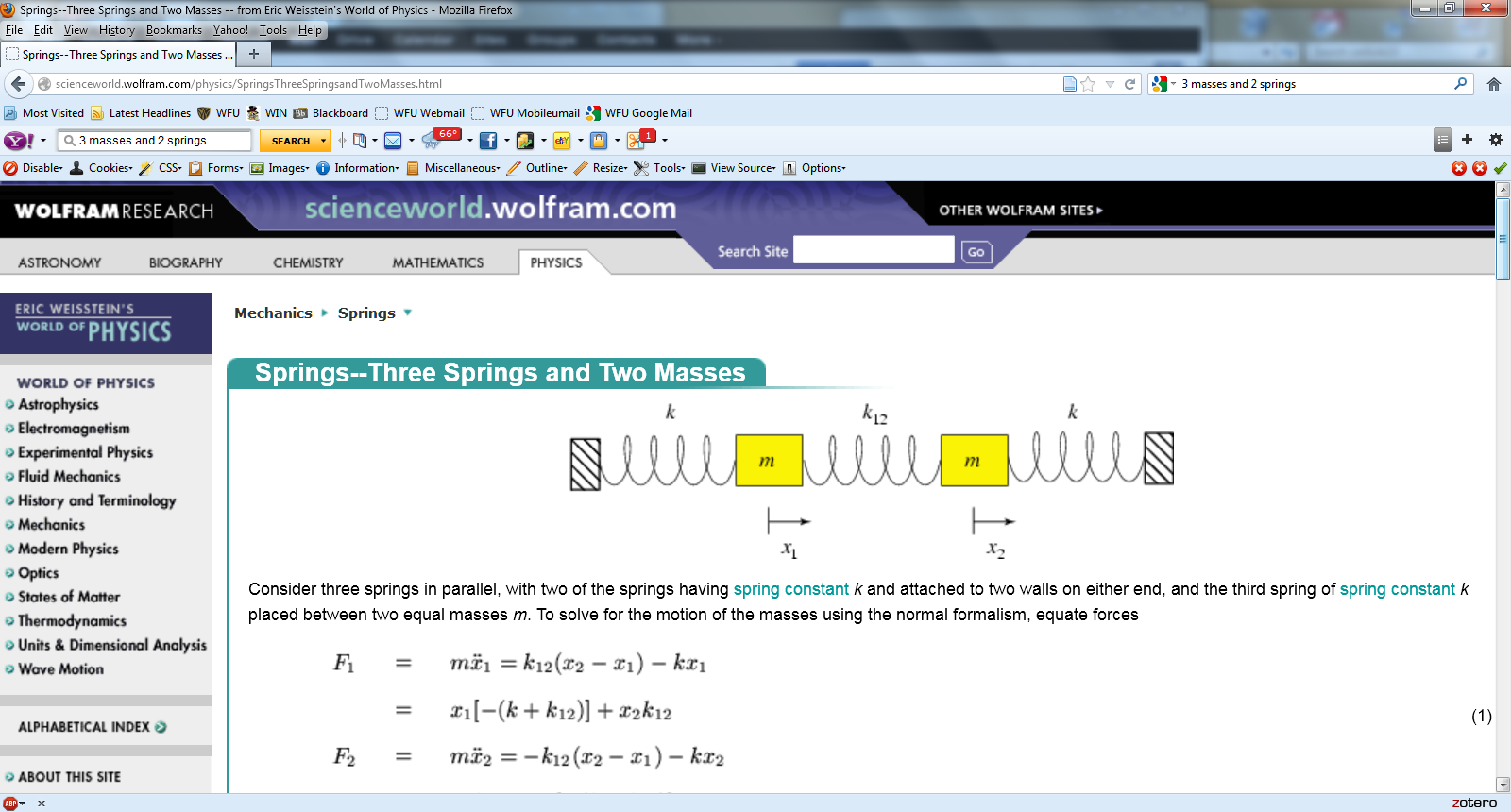 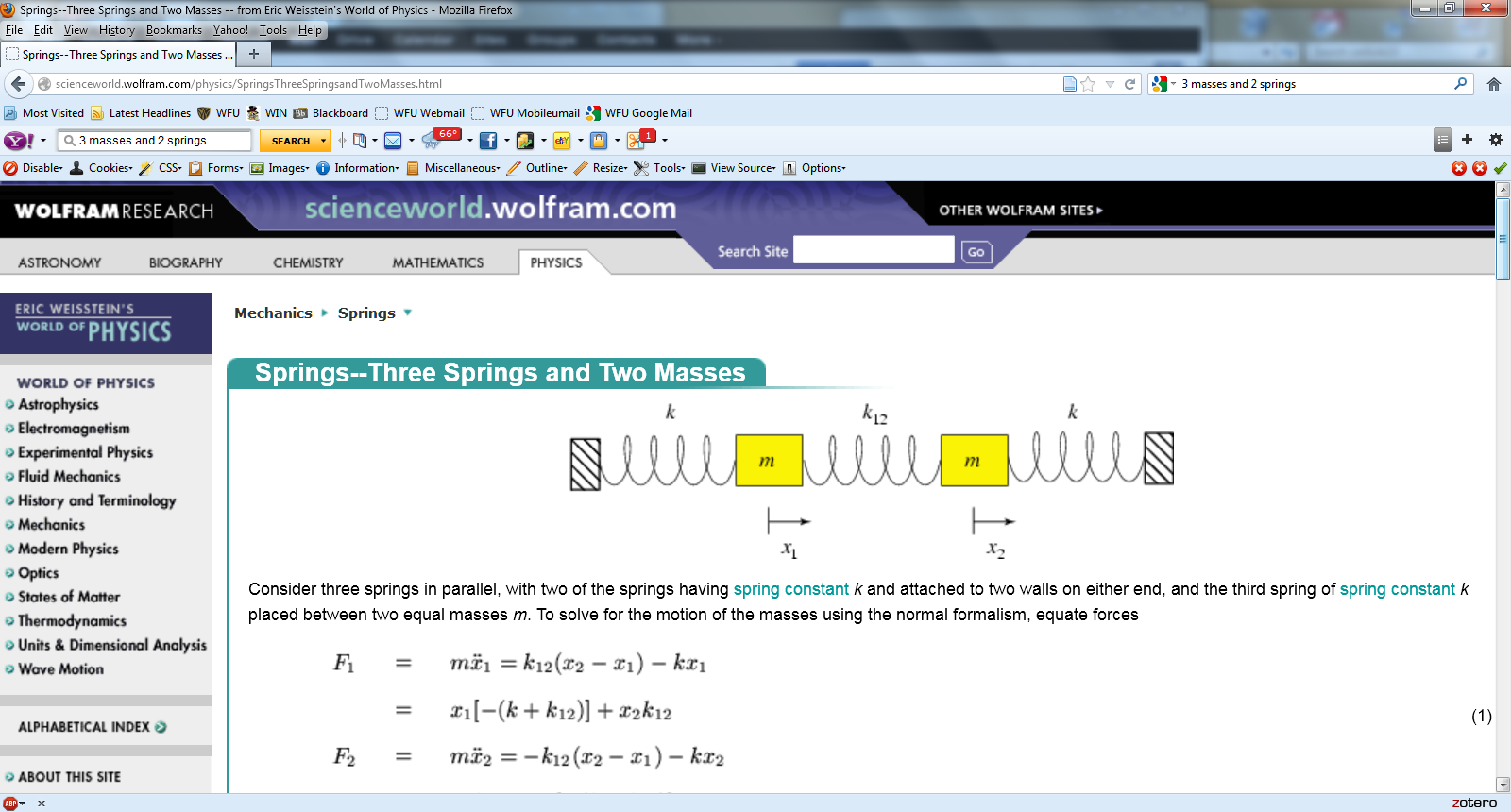 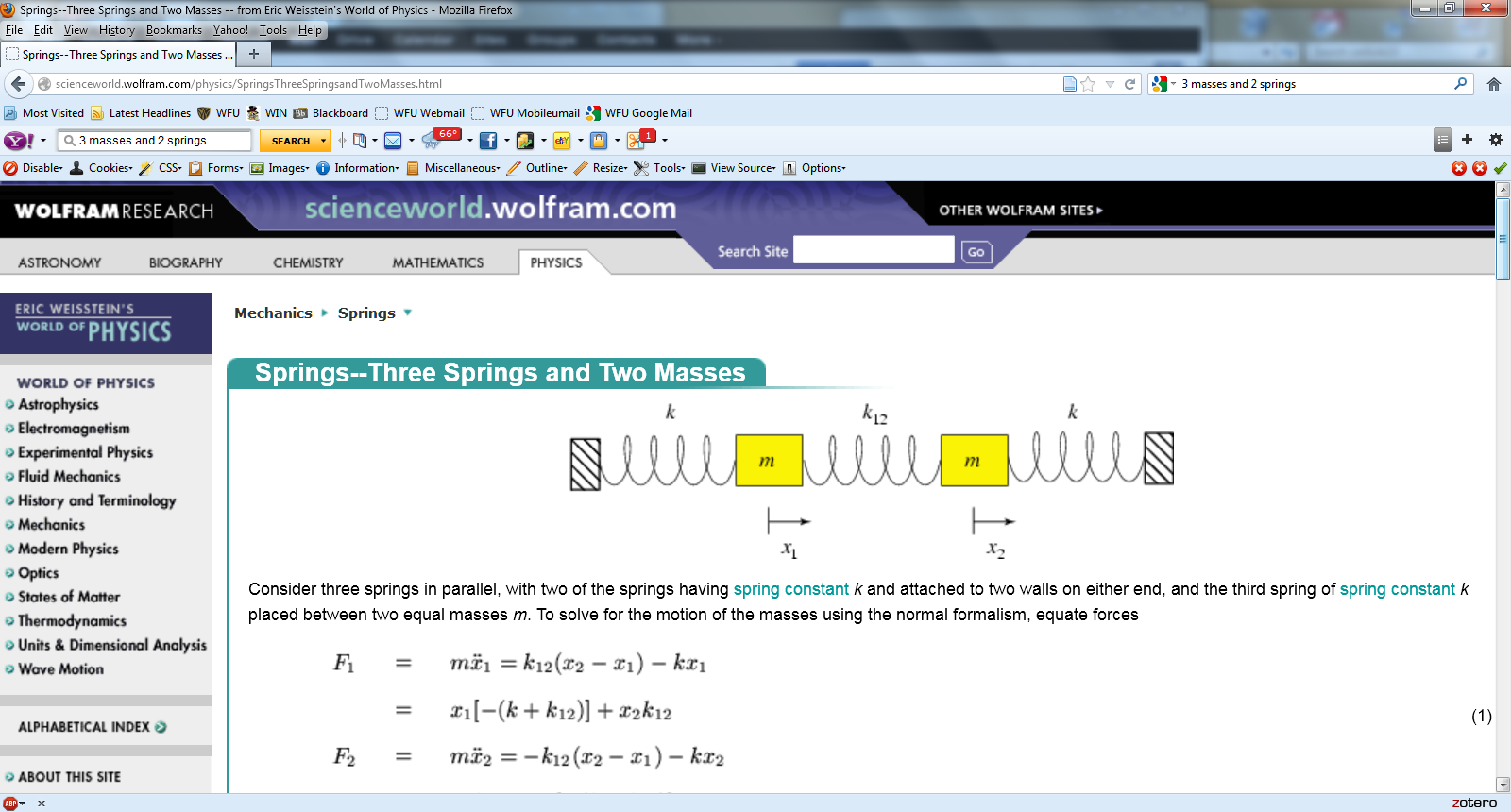 m
m
M
M
m
m
Using 2qa as our unknown parameter is a convenient choice so that we can easily relate our solution to the m=M case.
9/28/2022
PHY 711  Fall 2022 -- Lecture 17
7
Note that for m=M, we obtain the same normal modes as before. Is this reassuring?
No
Yes
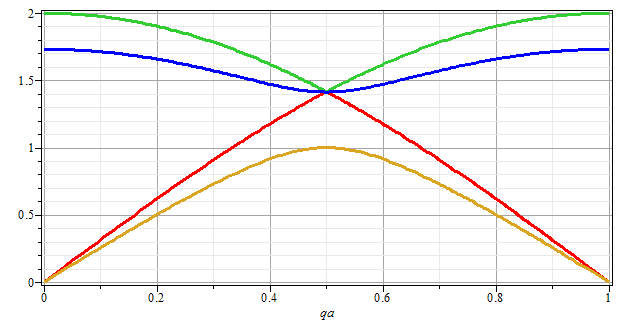 w
qa/p
9/28/2022
PHY 711  Fall 2022 -- Lecture 17
8
[Speaker Notes: Plotting the solutions for the frequencies as a function of qa.]
Note that for every qa, there are 2 modes.
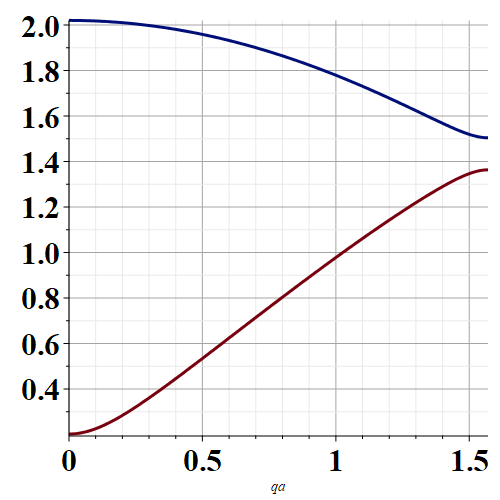 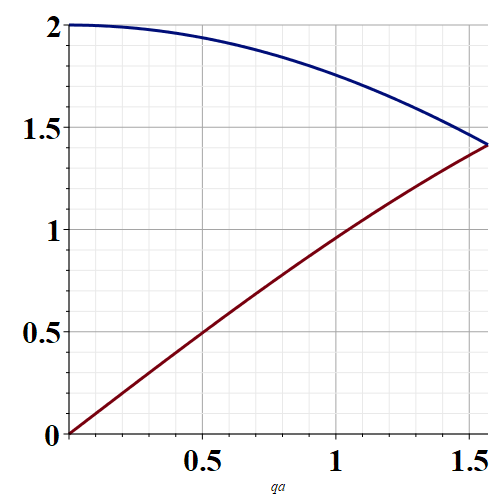 m=M
m≠M
qa
qa
Plotting only distinct frequencies     0< qa < p/2
9/28/2022
PHY 711  Fall 2022 -- Lecture 17
9
Eigenvectors:
9/28/2022
PHY 711  Fall 2022 -- Lecture 17
10
[Speaker Notes: Some details about the solutions.]
Now consider a potential system in 2 dimensions near its equilibrium point --
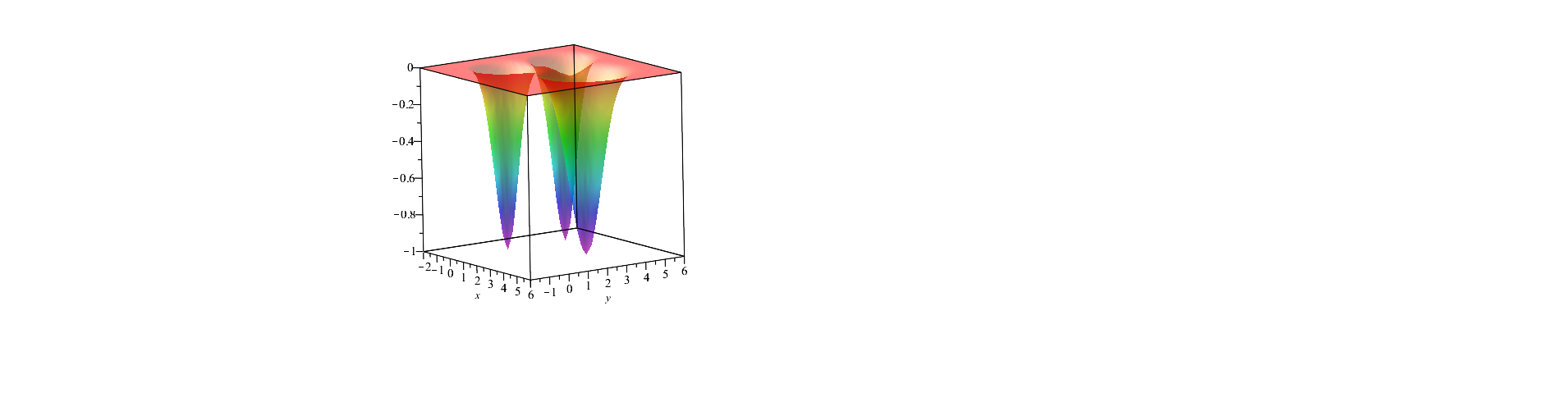 V(x,y)
9/28/2022
PHY 711  Fall 2022 -- Lecture 17
11
[Speaker Notes: Returning to the finite systems,   consider equilibria in two dimensions as shown.]
Example – normal modes of a system with the symmetry of an equilateral triangle
3
u3
m
k
k
u2
1
2
k
u1
m
m
9/28/2022
PHY 711  Fall 2022 -- Lecture 17
12
[Speaker Notes: Specifically, we will consider 3 masses in an equilateral triangle configuration as shown.]
Example – normal modes of a system with the symmetry of an equilateral triangle -- continued
3
u3
u2
1
2
u1
9/28/2022
PHY 711  Fall 2022 -- Lecture 17
13
[Speaker Notes: We need to consider displacements from equilibrium in the x-y plane.   Keeping only linear terms in the displacements we wind up with a simple relationship to analyze.]
negligible
Note that this analysis of the leading term is true in 1, 2, and 3 dimensions.
9/28/2022
PHY 711  Fall 2022 -- Lecture 17
14
Example – normal modes of a system with the symmetry of an equilateral triangle -- continued
3
u3
u2
1
2
u1
9/28/2022
PHY 711  Fall 2022 -- Lecture 17
15
[Speaker Notes: We need to consider displacements from equilibrium in the x-y plane.   Keeping only linear terms in the displacements we wind up with a simple relationship to analyze.]
Example – normal modes of a system with the symmetry of an equilateral triangle -- continued
9/28/2022
PHY 711  Fall 2022 -- Lecture 17
16
[Speaker Notes: Analyzing the 3 displacements for the equilateral triangle geometry, we find these equations.]
Some details for this case of the equilateral triangle --
3
u3
m
k
k
u2
1
2
k
u1
m
m
9/28/2022
PHY 711  Fall 2022 -- Lecture 17
17
Example – normal modes of a system with the symmetry of an equilateral triangle -- continued
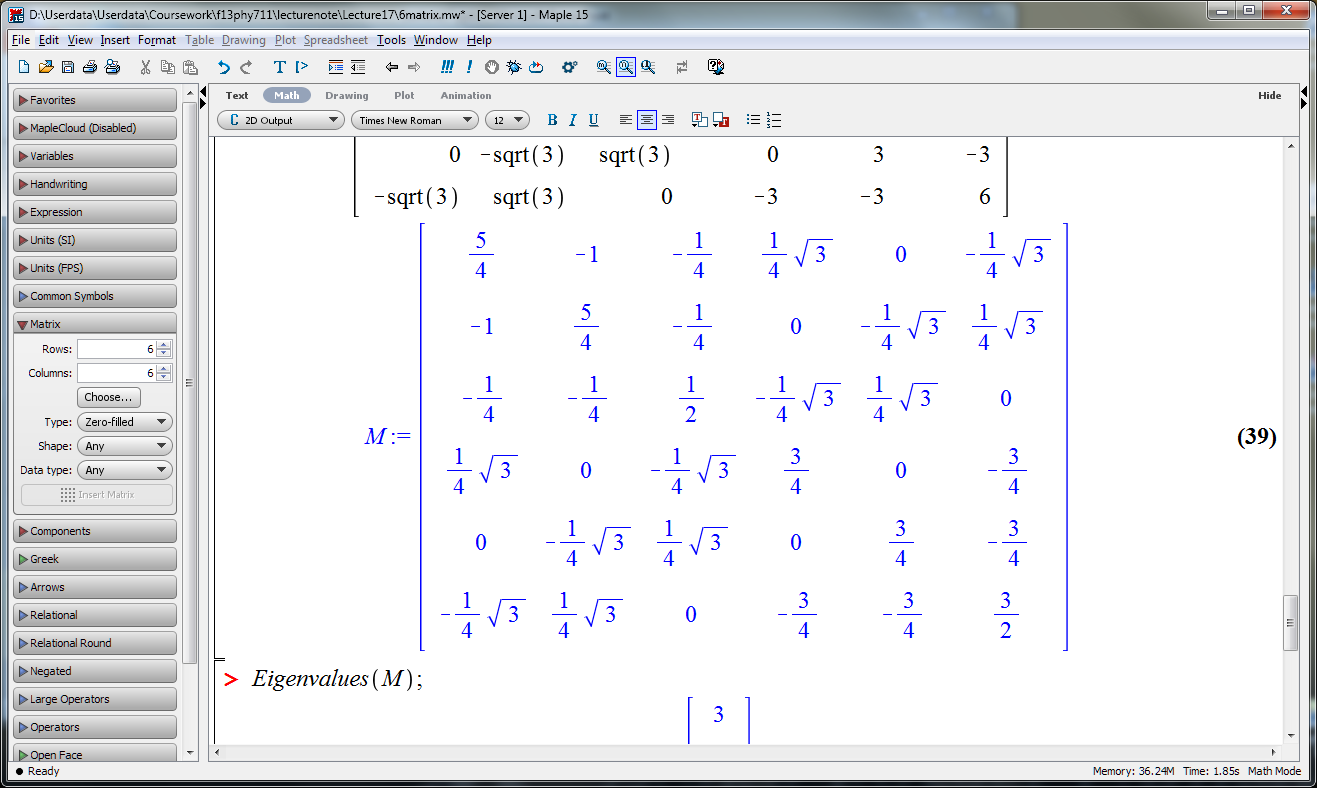 = w2
9/28/2022
PHY 711  Fall 2022 -- Lecture 17
18
[Speaker Notes: The results is a 6x6 matrix problem to find eigenvalues and eigenvectors.]
Example – normal modes of a system with the symmetry of an equilateral triangle -- continued
With help from Maple
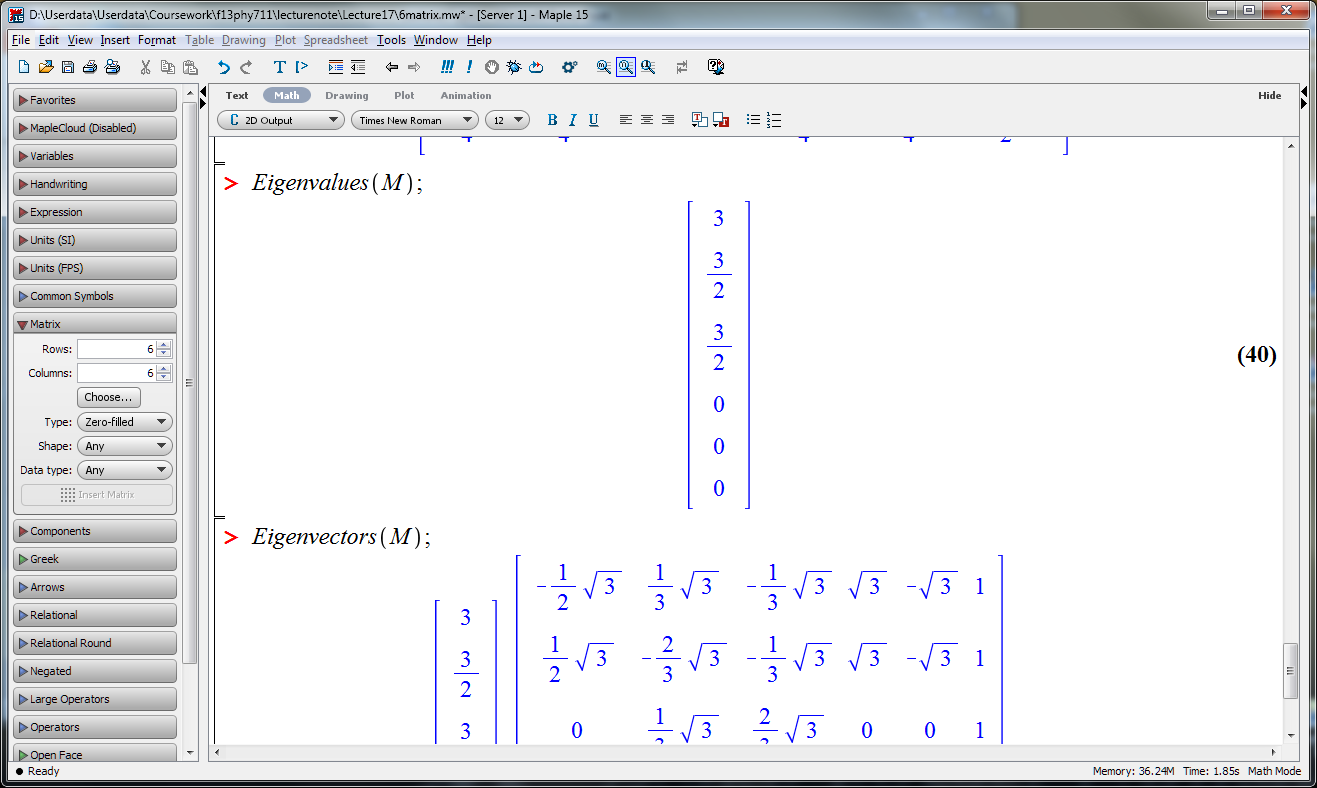 3
u3
m
k
k
u2
1
2
k
u1
m
m
9/28/2022
PHY 711  Fall 2022 -- Lecture 17
19
[Speaker Notes: Results from Maple.     We have 6 eigenvalues and 3 non-zero modes for this case.]
What can you say about the 3 zero frequency modes?
3
u3
m
k
k
What can you say about the 3 non-zero frequency modes?
u2
1
2
k
u1
m
m
9/28/2022
PHY 711  Fall 2022 -- Lecture 17
20
More general treatment of atomic system near equilibrium
9/28/2022
PHY 711  Fall 2022 -- Lecture 17
21
[Speaker Notes: Some equations for extended systems.]
9/28/2022
PHY 711  Fall 2022 -- Lecture 17
22
[Speaker Notes: More euqations.]
q maps distinct configurations of periodic states.
9/28/2022
PHY 711  Fall 2022 -- Lecture 17
23
9/28/2022
PHY 711  Fall 2022 -- Lecture 17
24
[Speaker Notes: More equations.]
3-dimensional periodic lattices
    Example – face-centered-cubic unit cell (Al or Ni)
Diagram of q-space     n(q)
Diagram of atom positions
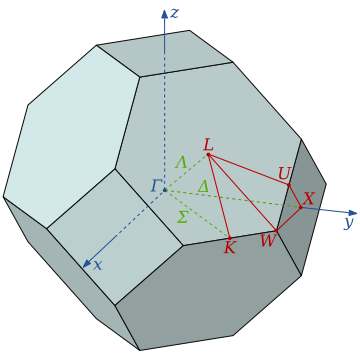 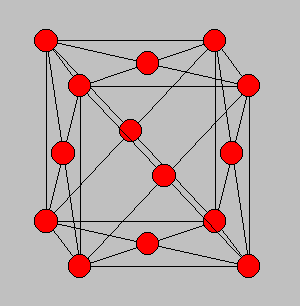 9/28/2022
PHY 711  Fall 2022 -- Lecture 17
25
[Speaker Notes: Interesting extensions to a 3-dimensional crystalline system.]
From:   PRB 59 3395 (1999);  Mishin et. al. n(q)
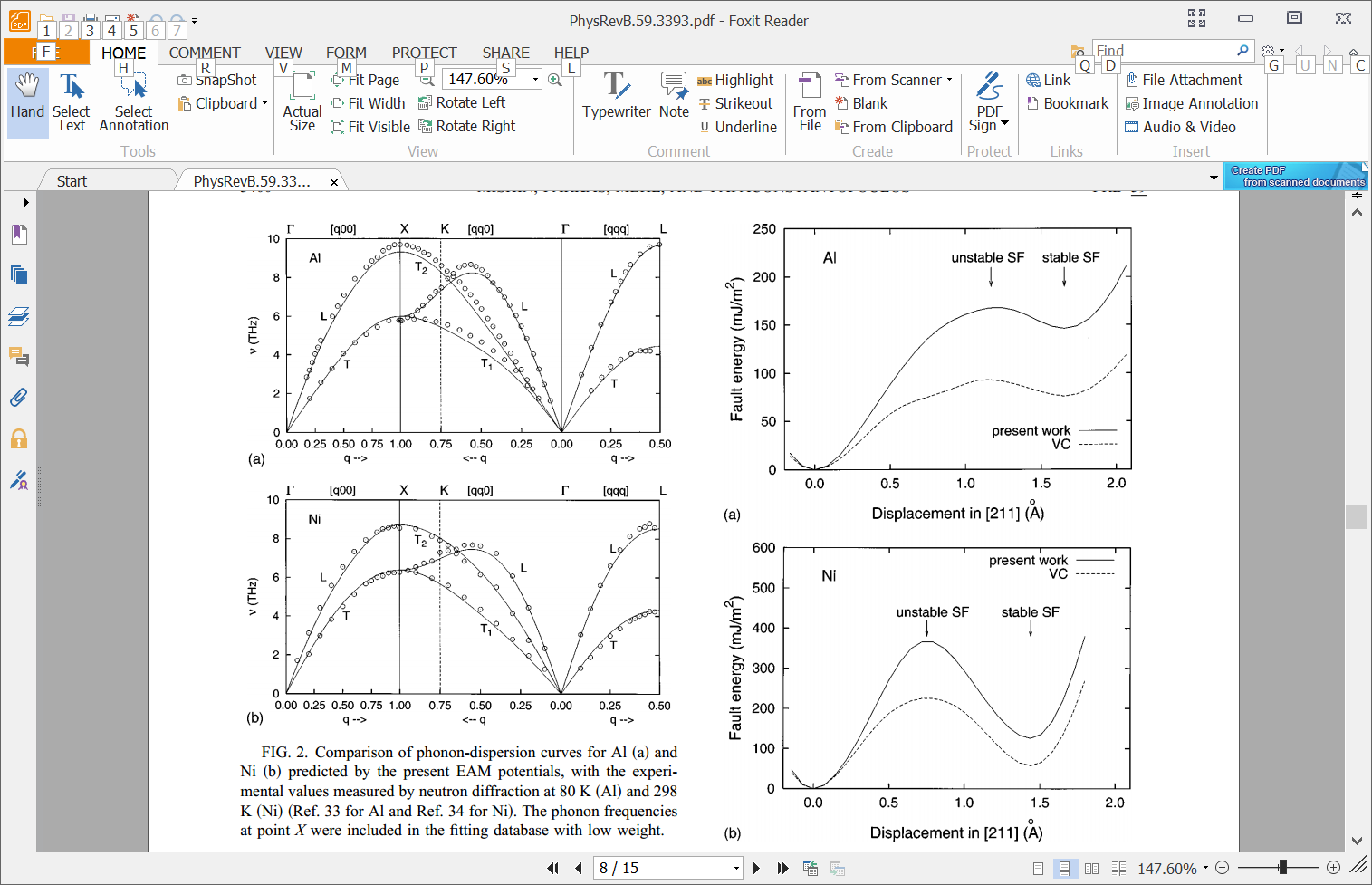 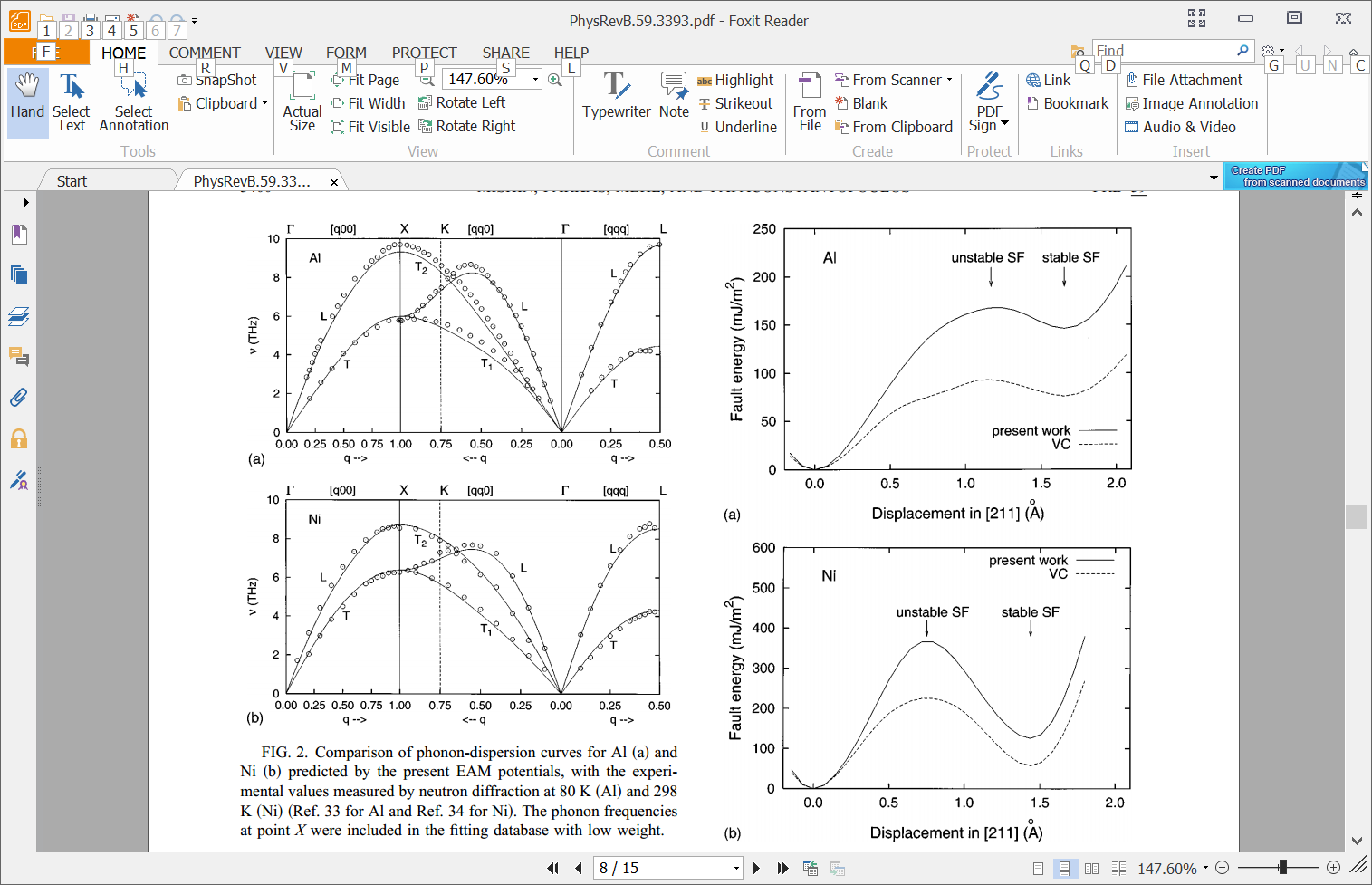 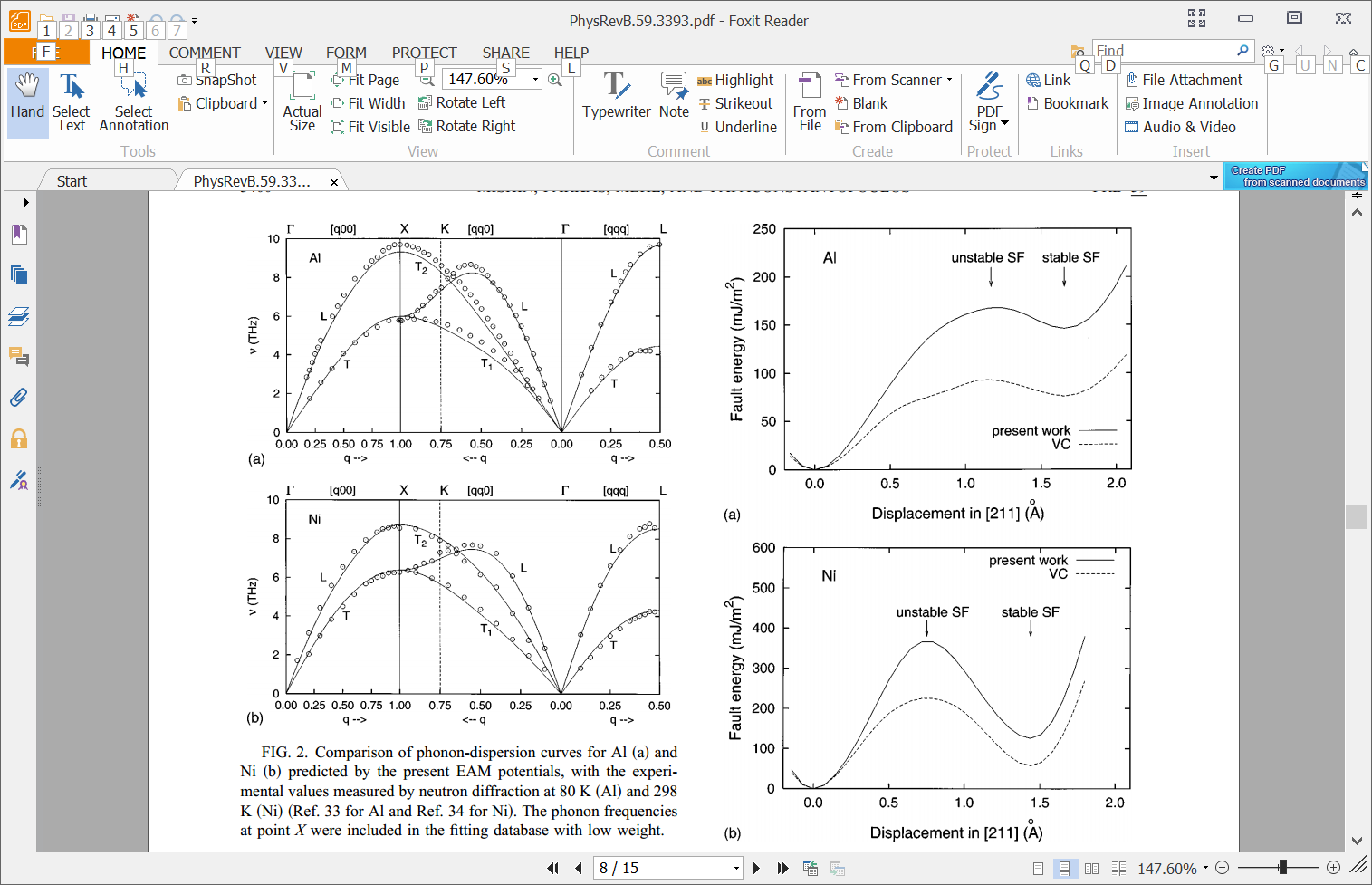 Note that for each q, there are 3 frequencies.
9/28/2022
PHY 711  Fall 2022 -- Lecture 17
26
[Speaker Notes: Results of normal modes from experiment and simulations for face centered cubic Al (left) and Ni (right).    Interestingly, the phonon frequency patterns are similar for these very different materials.]
Lattice vibrations for 3-dimensional lattice
Example:  diamond lattice
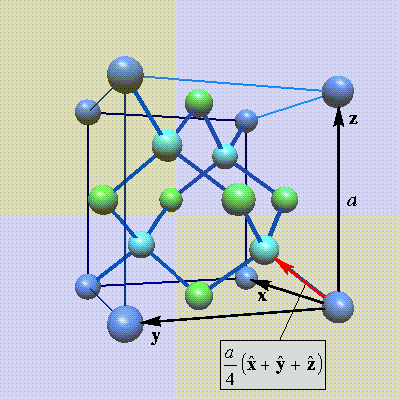 Ref:   http://phycomp.technion.ac.il/~nika/diamond_structure.html
9/28/2022
PHY 711  Fall 2022 -- Lecture 17
27
[Speaker Notes: Another example – diamond.]
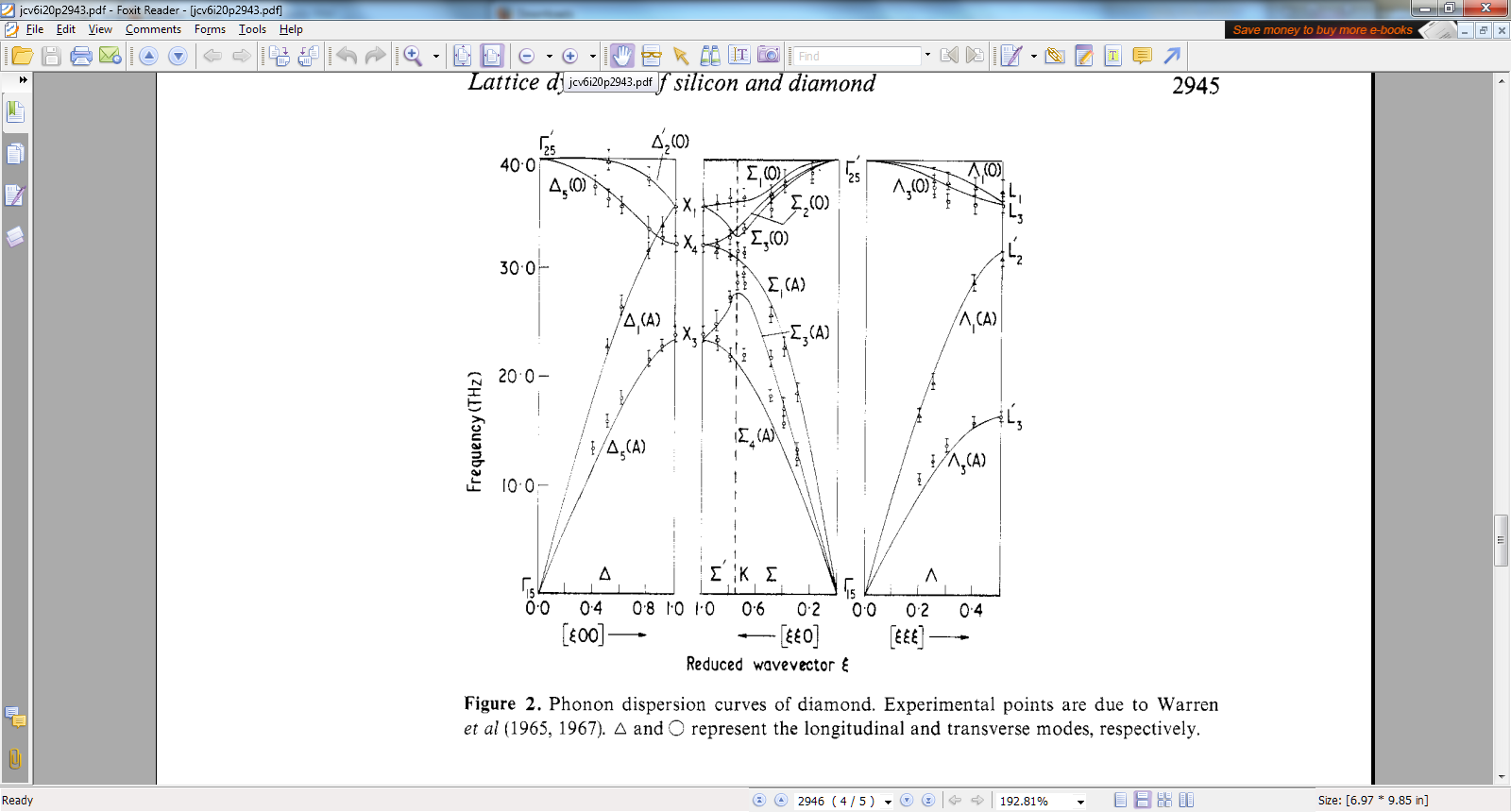 B. P. Pandy and B. Dayal, J. Phys. C. Solid State Phys. 6 2943 (1973)
9/28/2022
PHY 711  Fall 2022 -- Lecture 17
28
[Speaker Notes: Results for diamond from simulation and experiment.]
Examples of phonon spectra of two forms of boron nitride
Cubic structure
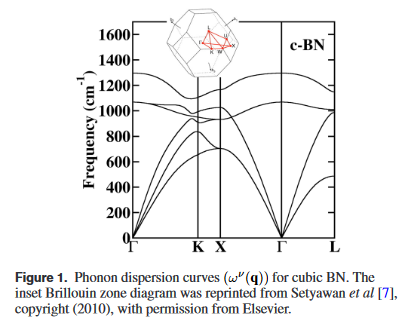 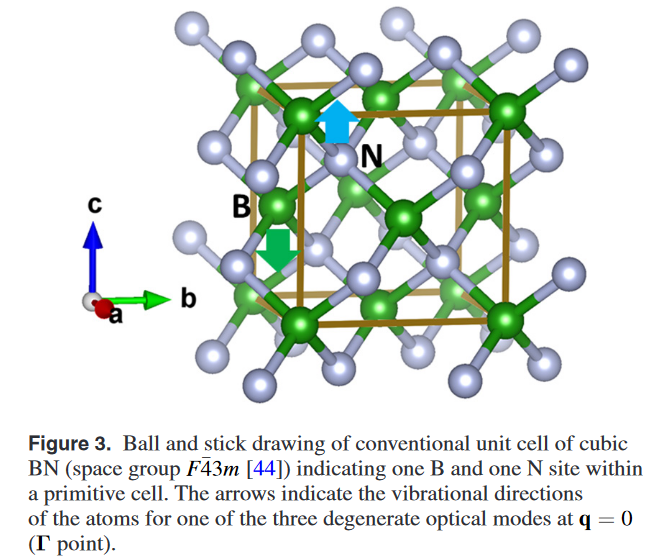 9/28/2022
PHY 711  Fall 2022 -- Lecture 17
29
Examples of phonon spectra of two forms of boron nitride
Hexagonal structure
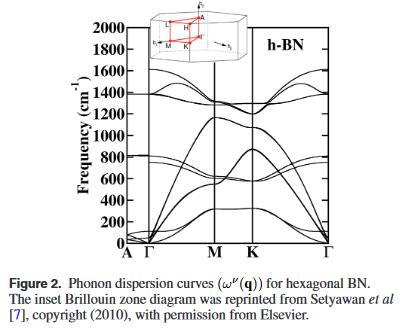 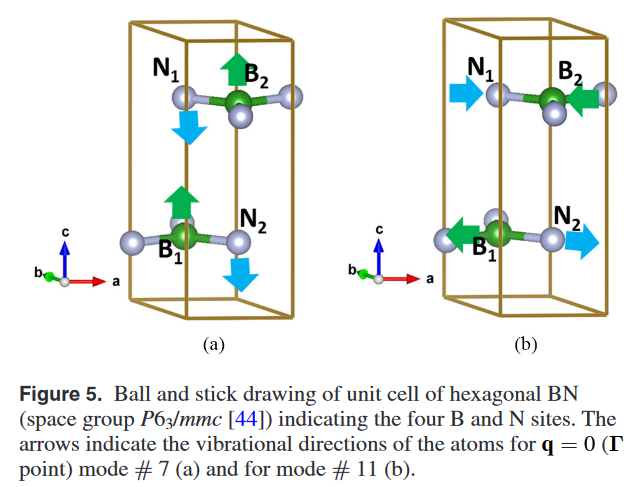 9/28/2022
PHY 711  Fall 2022 -- Lecture 17
30